July 16, 2024Understanding the Impacts of the New Compensation Thresholds
Today’s Topics
What is the New Overtime Rule? 
What Does This Mean for Employers?
Steps to Take Now
Helpful Resources
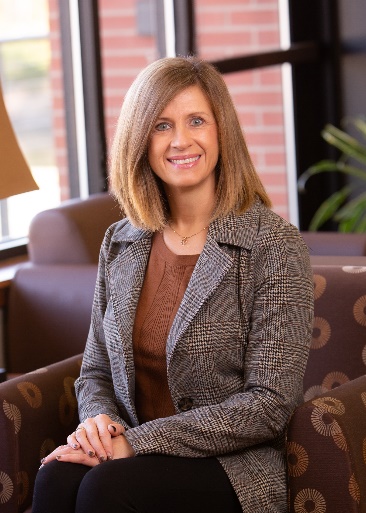 Judy Jurado,  PHR, SHRM-CP
HBE HR Director
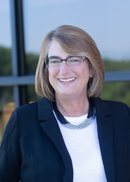 Sherrie Tepe
HBE 360 Manager
2
[Speaker Notes: Sherrie]
Disclaimer
These materials do not constitute tax or legal advice and cannot be relied upon for purposes of avoiding penalties under Internal Revenue Code. These materials may omit discussion of exceptions, qualifications, definitions, effective dates, jurisdictional differences, and other relevant authorities and considerations. In no event should an audience member rely on these materials in planning a specific transaction or litigation. Non-lawyers should not attempt to provide legal services or legal advice in circumstances where that would violate laws against unauthorized practice of law. HBE will not be responsible for any error, omission, or inaccuracy in these materials.

For legal guidance, please consult your company’s Labor Attorney.
3
[Speaker Notes: Judy
Today Sherrie & I will give you a high-level overview of the New Compensation Thresholds. 
It is important to not that these materials do not consitute legal advise
Please keep in mind that this presentation is not all encompassing and to consult your employment attorney for guidance.]
What is the New Overtime Rule?
The U.S. Department of Labor (DOL) has released a final rule to increase the annual salary-level threshold under the Fair Labor Standards Act (FLSA), effective July 1, 2024.
Salary-level threshold July 1, 2024: $43,888 ($844 per week minimum)
Salary-level threshold January 1, 2025: $58,656 ($1128 per week minimum)
The DOL will automatically increase the salary threshold every three years, beginning July 1, 2027.
Employees who earn less than the salary-level threshold, such as hourly workers, can be eligible for overtime if they work enough hours. 
Highly compensated employees who perform at least one of the duties of an exempt position may be classified as exempt from overtime.
[Speaker Notes: Sherrie
Also be aware that highly Compensated Employees wages will be increased as well:
July 1, 2024: $132,964+
January 1, 2025: $151,164+

Important Notes:
This ruling affects Administrative, Professional, Executive & highly compensated employees
Employers can  use non-discretionary bonuses and incentive payments including commissions to satisfy up 10% of the standard salary test requirement, provided that they are paid on an annual or more frequent basis.

Some states also have their own criteria for exemptions that require compliance. 
The Final Rule has already faced multiple legal challenges however we are unsure as to when these rulings are expected.]
What Does the New Rule Mean for Employers?
Do your employees fall below the threshold under the new standard?
What happens if I choose not to raise these employees’ salaries?
[Speaker Notes: Judy

If your employees fall below the threshold under the new standards, you will need to decide whether to raise the salary of those employees who earn above the overtime threshold under the old standard but below it under the new standard so they remain exempt. 

If you do not raise the salaries of exempt employees to be above the new threshold, you should be prepared to pay overtime to these employees if they work more than 40 hours per week. If that is the case, one option would be to consider adjusting the work schedules for employees whose salaries are not raised above the threshold.]
Steps to Take Now
Job descriptions 
Is job reclassification needed?
Salary compression
[Speaker Notes: Judy
Review the job descriptions for all positions. Now would be a good time to review not only those jobs that may be affected but all jobs.
Determine if any roles need to be reclassified from exempt to non-exempt, or non-exempt to exempt.
Exempt vs. Non-Exempt
Non-exempt employees are eligible for overtime (“hourly”).
Exempt employees are not eligible for overtime (“salaried”). 

If reclassification is needed how will it affect your employees benefits?
Are your PTO Accruals or other benefits specific to exempt or non-exempt employees?
It they are, remember to discuss the changes with your affected employees.
Will exempt employees who are now reclassified to non-exempt need to be trained on how to log their time if they are not already tracking it?
Do you have a written policy for recording time? If not, consider creating one.
Begin thinking about how you will handle salary compression. Salary compression occurs when the pay of one or more employees is very close to the pay of more experienced employees in the same job, or when employees in lower-level jobs are paid almost as much as their colleagues in higher-level jobs.]
Steps to Take Now
Payroll systems and time-tracking processes.
Review operational budgets.
Are there any exceptions?
How will you communicate changes to impacted employees?
[Speaker Notes: Sherrie
You should make sure your payroll systems and time-tracking processes are set up appropriately for the new compliance by making sure employee pay rates are updated in your payroll system.

Budgeting 
How will the increase of your employees salaries to bring them to the new minimum or how will the potential for increased overtime affect your budget? 
It would be a good time to start thinking about your 2025 budget and how those new thresholds will affect it.
 
Exceptions – Yes there are
Here are a few examples:
Business owners who have a Bona fide 20-percent equity interest in their business and are actively engaged in its management may be exempt.
Some other examples are: teachers, doctors, lawyers, and outside sales

There are three Basic Tests for claiming an Exemption – 
The Salary Basis Test 
The Salary Level Test
The Duties Test
Keep in mind that job titles alone do not determine exempt status; it’s the combination of job duties and salary that matters. If an employee meets all three tests, they may be exempt from FLSA requirements.

Communicate Changes 
Carefully plan how you will communicate changes to your impacted employees.
Lay out the changes clearly and decide how you will get each staff member into compliance.
Be prepared for pushback and address any concerns.
Appoint a designated person to handle questions and communication.
Explain the time and attendance procedures clearly.
Emphasize the positive aspects of the changes.]
Helpful Resources
U.S. Department of Labor
Final Rule: Restoring and Extending Overtime Protections (webinar)
Frequently Asked Questions
Small Entity Compliance Guide
Handy Reference Guide to the Fair Labor Standards Act
[Speaker Notes: Judy
In conclusion, here are several helpful Dept of Labor resources for you to refer to.
We recommend you review these sites to understand the full scope of the changes/
As previously mentioned, employers should discuss with their attorney to ensure they are meeting the new standards.

Thank you for attending our 10-minute Tuesday Presentation today.]
Tuesday, August 13Sunset of the Federal Estate Tax ExemptionHBE Presenters:
Chad Pfeiffer | Principal
Lynda Anderson, CPA | Manager

Tuesday, August 20New FTC Rule on Worker NoncompetesGuest Presenters: 
Mark Fahleson & Tara Paulson
Employment, Labor and Benefit Attorneys
Mark Your Calendar!
Upcoming
Sessions
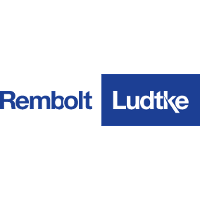 PEOPLE AND RESULTS YOU CAN COUNT ON
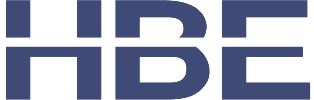 9
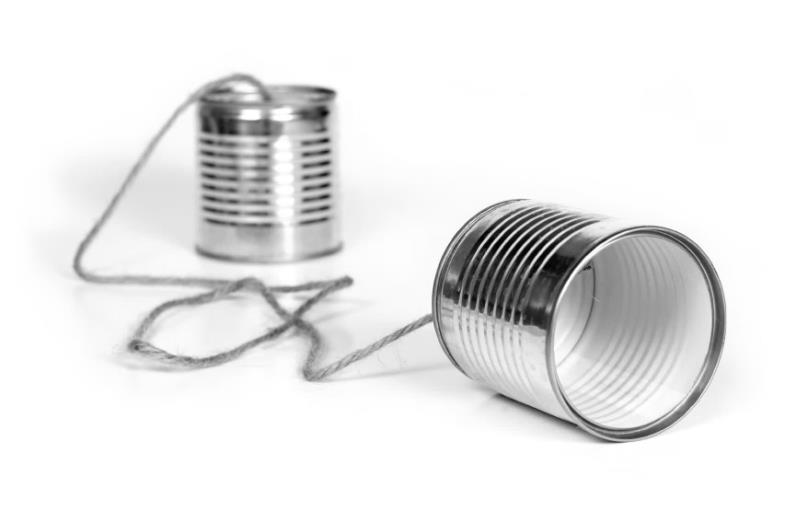 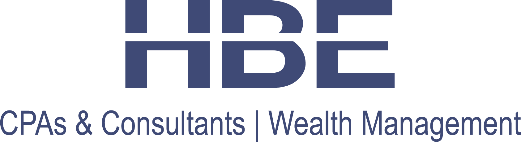 www.hbecpa.com
Disclaimer: These materials do not constitute tax or legal advise, and cannot be relied upon for purposes of avoiding penalties under Internal Revenue Code. These materials may omit discussion of exceptions, qualifications, definitions, effective dates, jurisdictional differences, and other relevant authorities and considerations. In no event should an audience member rely on these materials in planning a specific transaction or litigation. Non-lawyers should not attempt to provide legal services or legal advice in circumstances where that would violate laws against unauthorized practice of law. HBE will not be responsible for any error, omission, or inaccuracy in these materials.
10